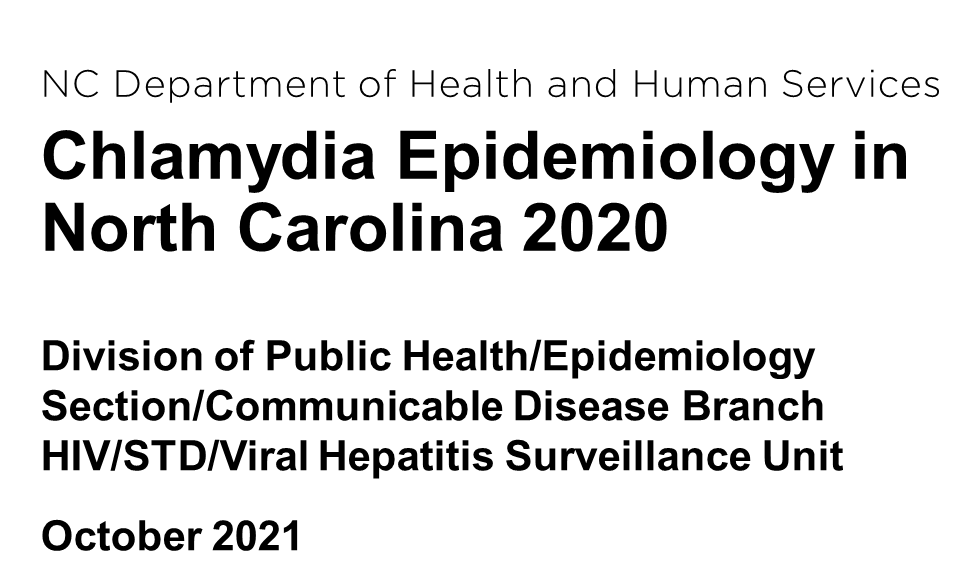 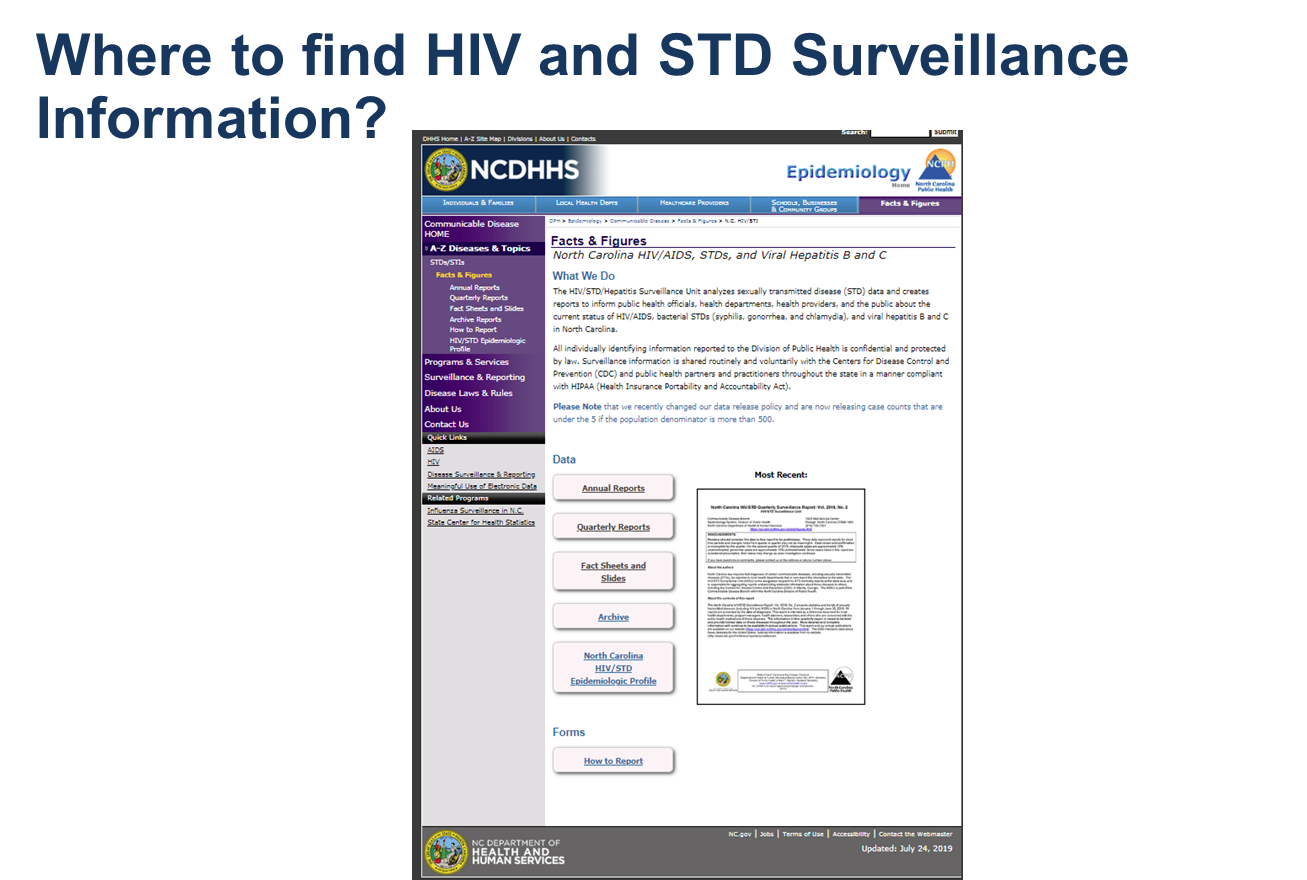 http://epi.publichealth.nc.gov/cd/stds/figures.html
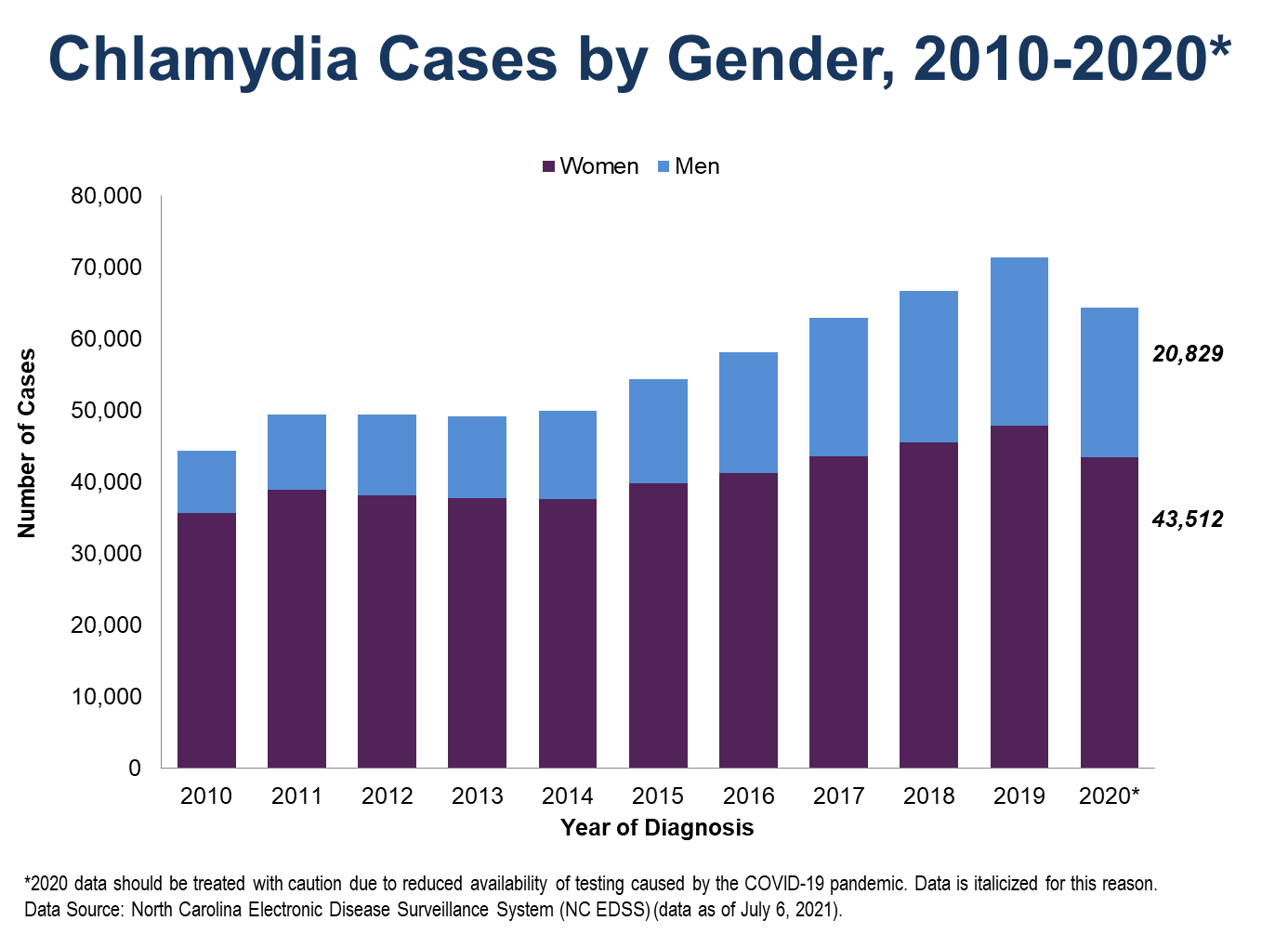 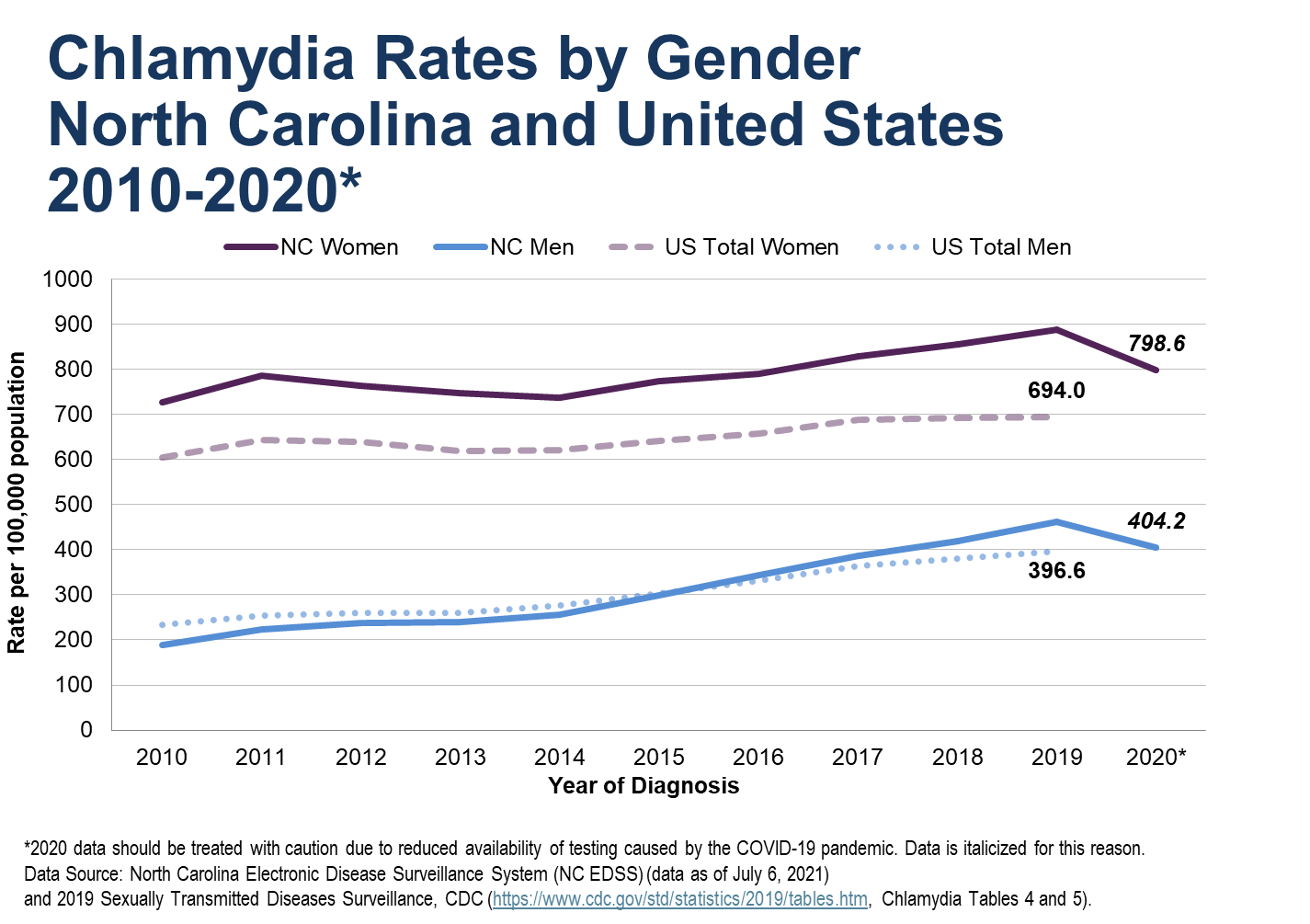 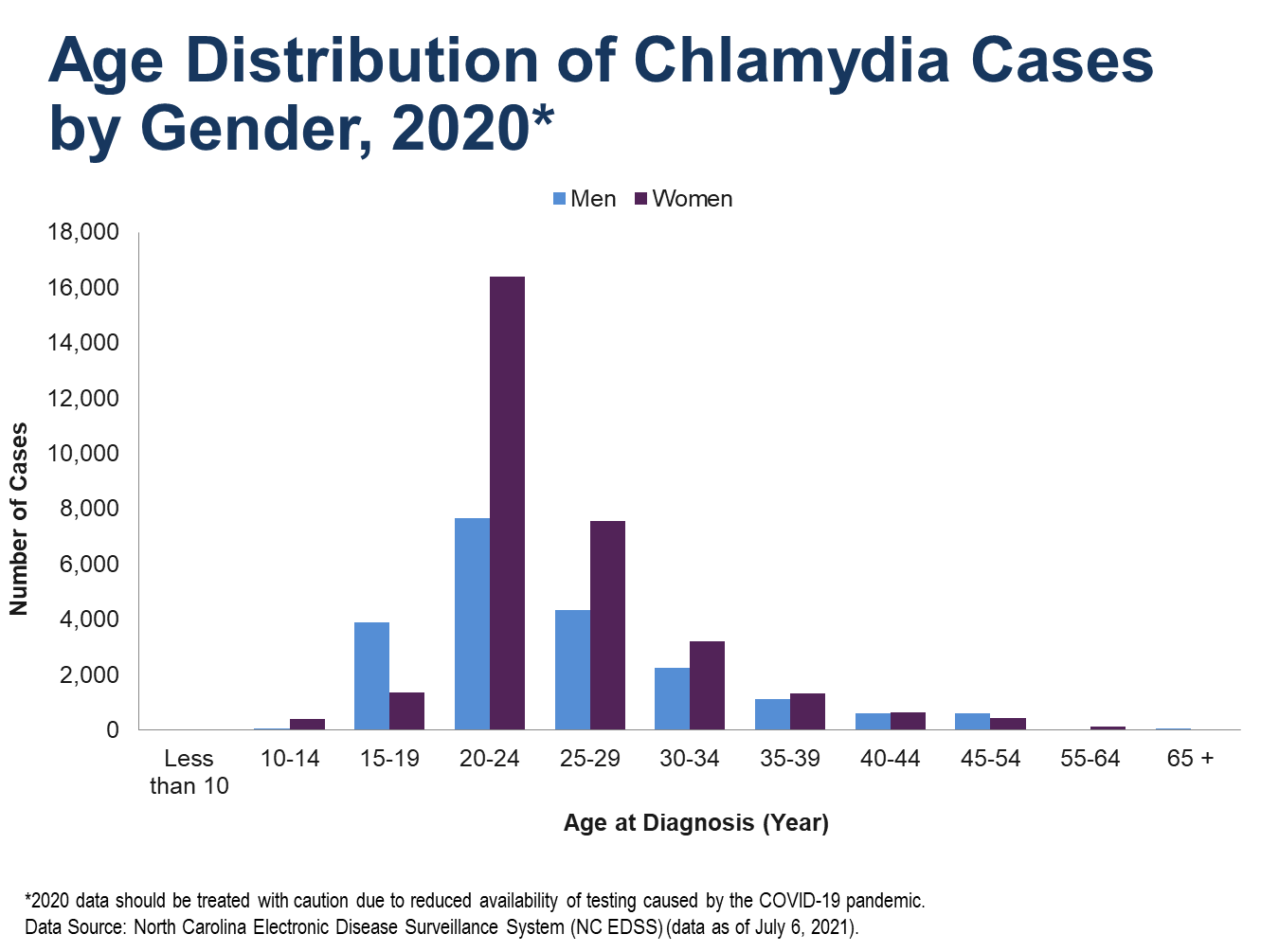 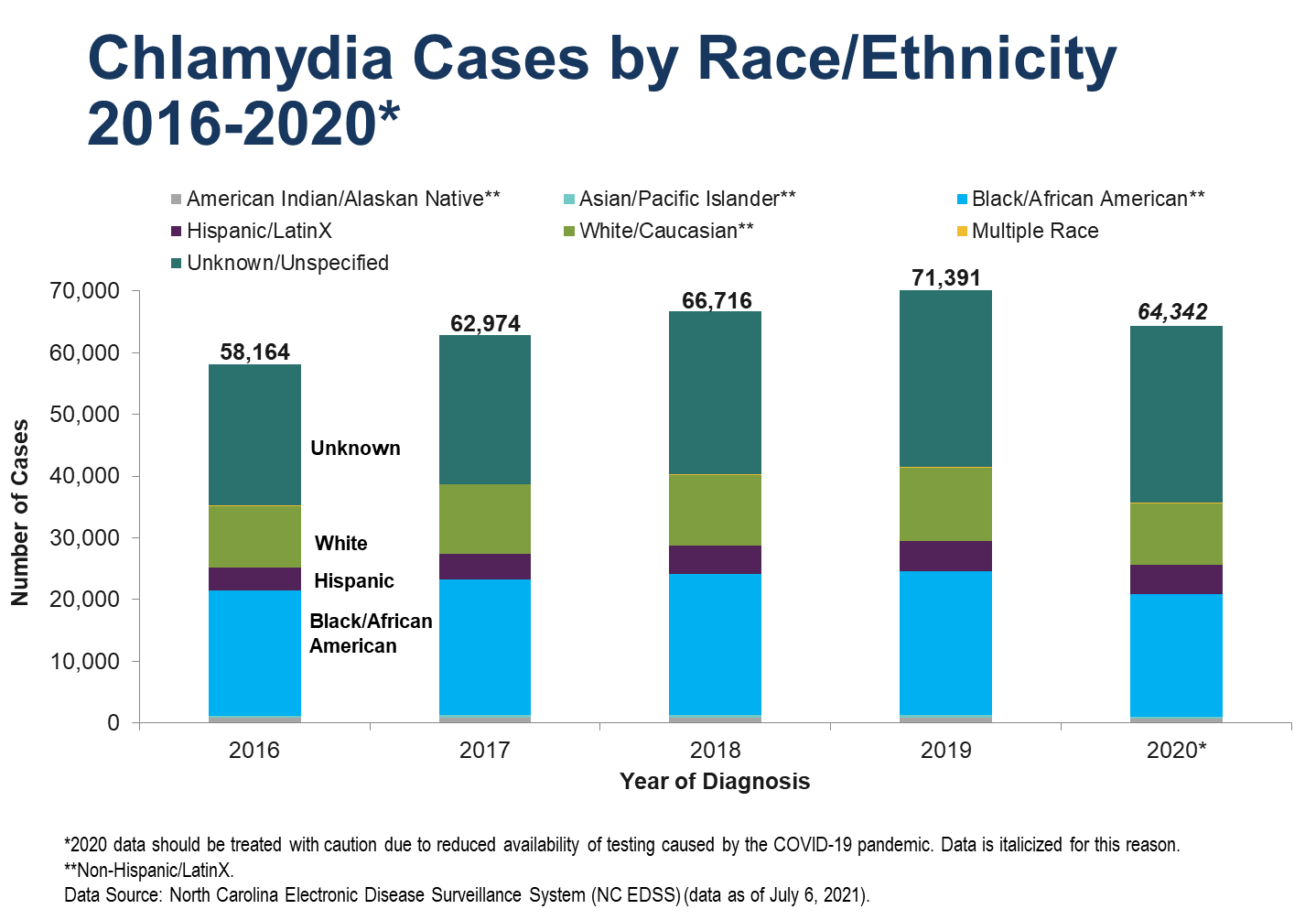 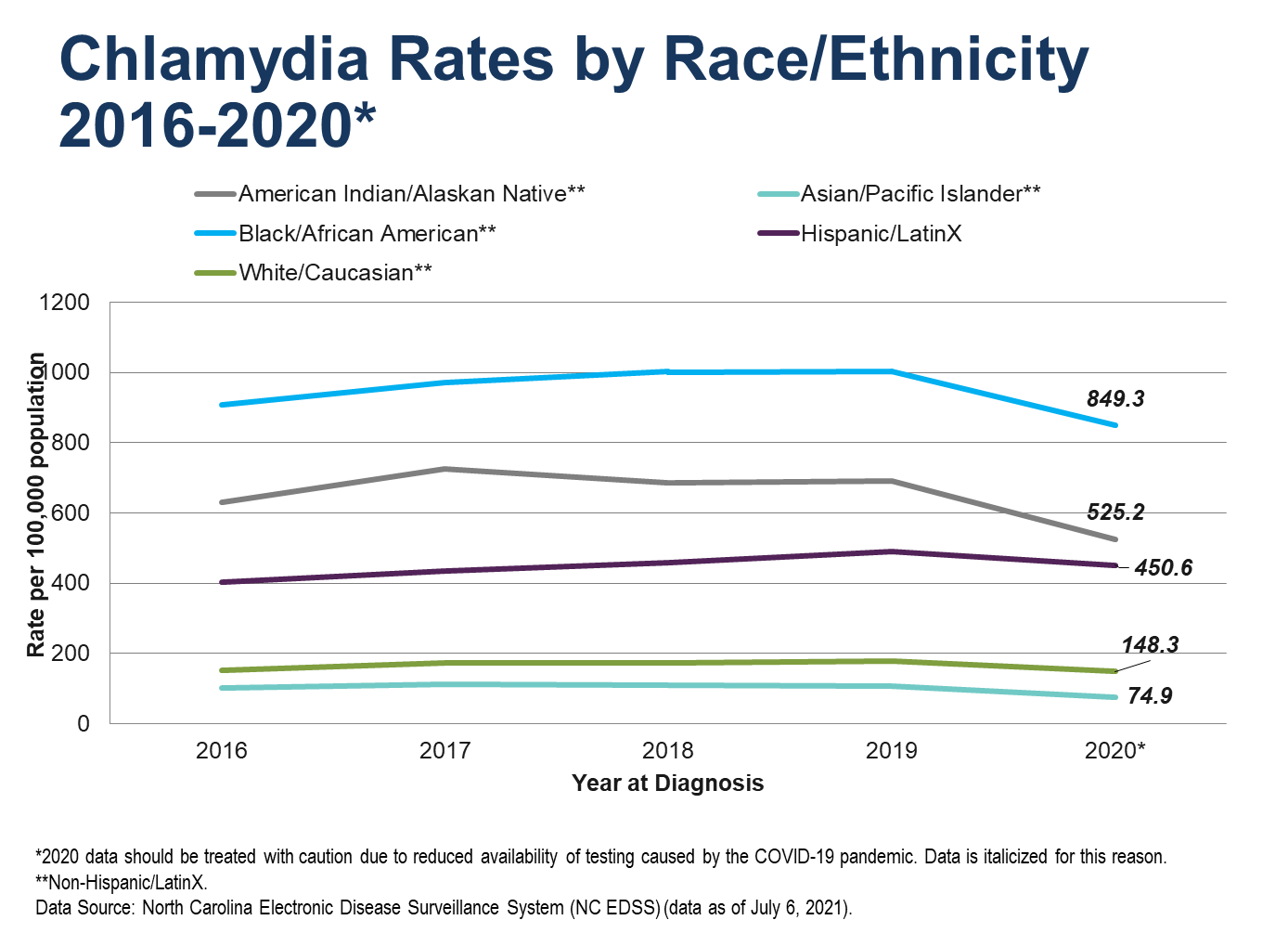 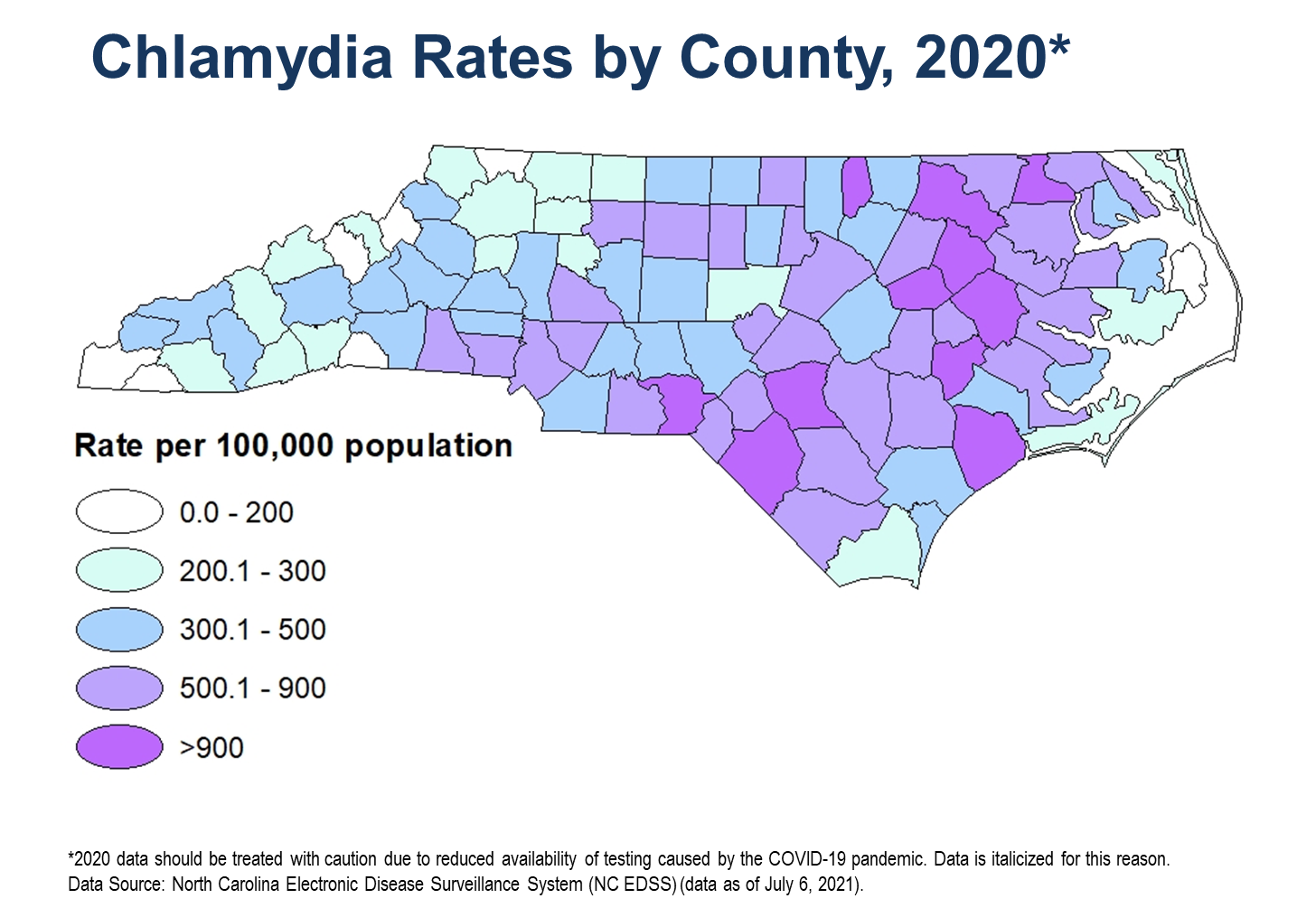